پاورپوینت پودمان


اشتراک گذاری اطلاعات

کاروفناوری هفتم
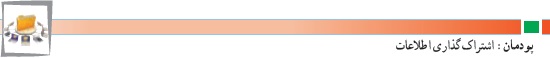 برخی از شایستگی هایی که در این پودمان به دست می آورید:

به کارگیری مهارت هایى مانند اجرای کارهای گروهی، تفکر انتقادی، پرسش گری و ... ؛
آشنایی با اشتراک گذاری و ضرورت های آن؛
به کارگیری نرم افزار پاورپوینت برای ارائه نمایشی اطلاعات؛
توانایی ایجاد اسلایدهای نمایشی؛
توانایی مدیریت اسلایدهای نمایشی؛
دادن جلوه های ویژه به اسلاید و اجزای آن.
در دنیای کنونی به سبب گسترش دانش، فناوری و شاخه های علم، همچنین به دلیل محدودیت های زمانی، مالی و اقتصادی، ضرورت و اهمیت اشتراک گذاری اطلاعات بیش از گذشته احساس می شود تا جایی که تغییر و تحول در گوشه ای از دنیا در سایر جوامع نیز اثرگذار است. شما می توانید از طریق اشتراک گذاری دانش و معرفت، به رشد و شکوفایی دانش کمک کنید.

امروزه شبکه های اینترنتی باعث شده است تا انسان ها بتوانند دانش خود را در سطح وسیع تری به اشتراک بگذارند و دیگران را نیز با داشته های علمی خود سهیم کنند. دراين صورت متفکران و متخصصان کشورهای جهان در یک زنجیره به هم پیوسته قرارمی گیرند و از دستاوردهای یکدیگر بهره مى برند و نهایتاً مى توانند نیازهای جوامع انسانی را رفع کنند. یکی از راه های اشتراک گذاری اطلاعات، ارائه نمایشی مطالب است.
اشتراک گذاری اطلاعات با استفاده از برنامۀ پاورپوینت

در این پودمان، گزارشی درباره نوآوری تهیه می کنید و با استفاده از امکانات برنامه پاورپوینت، آن را به صورت نمایشی ارائه می دهید. شما می توانید با مهارت هايى که فرا می گیرید گزارش هایی را که درباره پودمان های دیگر این کتاب تهیه کرده اید به صورت نمایشی در کلاس ارائه دهید.

پرسش

نوآوری چه تأثیری در زندگی شما دارد؟
گام اول
شناخت موضوع
پاسخ دادن به موارد زیر، به شما در رسیدن به جواب پرسش بالا کمک می کند:

نوآوری چیست؟
چرا نوآوری اهمیت دارد؟
نمونه هایی از نوآوری کدام اند؟
نوآوران چه ویژگی هایی دارند؟
چگونه می توان نوآوری را تقویت کرد؟
تأثیرات نوآوری در زندگی شما کدام اند؟
نوآوری در چه مشاغلی وجود دارد؟
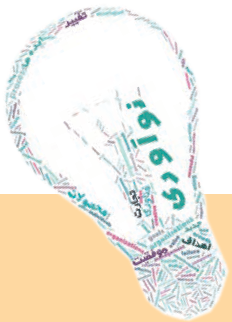 گام دوم
انتخاب منابع و جمع آوری اطلاعات
در این مرحله از منابع مختلف، اطلاعات مورد نیاز را جمع آوری کنید. برای جمع آوری این اطلاعات، از وب گاه شبکه رشد استفاده کنید.

کارکلاسی
جمع آوری اطلاعات برای شناخت موضوع نوآوری
در گروه خود، اطلاعات مورد نیاز برای شناخت موضوع را جمع آوری کنید و آن ها را در جدول بنویسید.
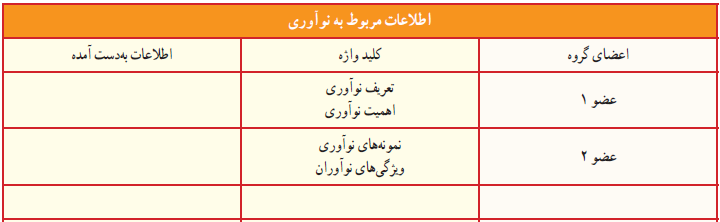 اگر بخواهید اطلاعات به دست آمده را برای هم کلاسی های خود ارائه دهید و از اطلاعاتی که سایر گروه های کلاس جمع آوری کرده اند، استفاده کنید، باید این اطلاعات را با آن ها به اشتراک بگذارید.
یکی از راه ها برای این کار، ارائه نمایشی مطالب است. برنامه پاورپوینت امکانات خاصی برای این کار در اختیار کاربران قرار می دهد.

گام سوم
پردازش و مستندسازی اطلاعات
پیش از تهیه یک پرونده ارائه نمایشی، یک طرح کلی روی کاغذ بکشید و در آن ضمن دسته بندی مطالب، تعداد صفحات، مطالب هر صفحه، محل متن و تصاویر در صفحه و ارتباط بین صفحات را مشخص کنید.
طراحی صفحات برای تهیۀ اسلایدهای نمایشی 
طراحی صفحات برای موضوع نوآوری را می توان مانند شکل انجام داد:
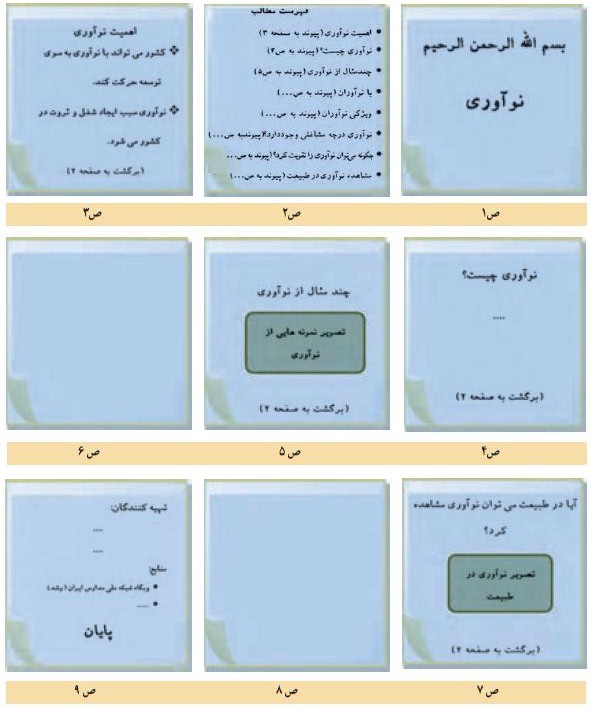 کارکلاسی

تکمیل اطلاعات صفحات طراحی شده
در گروه خود، اطلاعات مربوط به هر پرسش را در صفحات مربوط به آن وارد كنيد.

گام چهارم

اشتراک گذاری اطلاعات
برای اشتراک گذاری این مطالب به صورت اسلایدهای نمایشی از نرم افزار پاورپوینت استفاده کنید.

تهیۀ اسلایدهای نمایشی

اولین اسلایدی که پس از اجرای برنامه پاورپوینت، روی صفحه نمایان می شود، اسلاید عنوان Title slide است.
نکته : 

هنگام ارائۀ نمایشی اسلایدها ، دقت داشته باشیدکه فقط رئوس مطالب و نکات مهم را در اسلایدها به صورت متن و تصویر نمایش دهید و سایر جزئیات را به صورت شفاهی بیان کنید تا ارائه شما برای مخاطبان از جذابيت و تعامل بيشتری برخوردار باشد.

درج تصویر در اسلاید

می دانید که تأثیر تصویر و فیلم بر مخاطبان بیشتر از تأثير کلمات است؛ بنابراین برای جلب توجه بیشتر مخاطبان در اسلایدهای نمایشی، سعی کنید بیشتر از تصاویر استفاده کنید.
کارکلاسی

ایجاد اسلایدها و درج محتوای آن ها

با کمک دوستانتان، اسلایدهای گزارش را ایجاد و محتوای مربوط به هر یک را درج کنید. نوع، رنگ، اندازه و سبک قلم متن اسلایدها را با سلیقه خود تعیین کنید.

کارکلاسی

روش دیگری برای درج تصاویر بیابید.
کارکلاسی

ذخیره کردن پرونده در پوشۀ گروه

در پوشه گروه خود پوشه ای با نام مناسب برای اسلايدهای نمايشی ايجاد كنيد و پرونده نمايشی گروه خود را در آن ذخيره كنيد.

کارکلاسی

با کلیک روی نماد      ، به دلخواه در برخی از اسلایدها، فیلم مناسب درج كنيد.

کارکلاسی

با کمک دوستانتان در گروه، پیوندهای میان اسلایدها را ایجاد کنید.
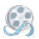 درج دکمه های تعاملی

برای ايجاد تعامل بين اسلايدها، می توانيد از دكمه هاى تعاملى استفاده كنيد. دكمه های تعاملی به شما كمک می كند تا هنگام نمايش اسلايدها، ترتيب نمايش را مديريت كنيد.

کارکلاسی

در گروه خود روی یک اسلاید دکمه تعاملی درج کنید و عملکرد آن را بررسی کنید.
جلوه های نمایشی

می توانید برای جذّاب تر شدن نمایش اسلایدها، از جلوه های نمایشی پاورپوینت استفاده کنید.

دو نوع جلوه نمایشی در پاورپوینت وجود دارد:
1 - جلوه نمایشی اسلاید؛ 
2 - جلوه نمایشی اجزای اسلاید
جلوۀ نمایشی اسلاید

می توانید سرعت و نحوه نمایش اسلایدها را کنترل کنید.

جلوۀ نمایشی اجزای اسلاید

جلوه نمایشی اجزای اسلاید، ارائه نمایشی را بسیار جذاب می کند. پاورپوینت، چهار نوع جلوه نمایشی برای اجزای اسلاید دارد :

1- جلوه های ورودی
2 - جلوه های خروجی
3 – جلوه های تأکیدی
4 - جلوه های مسیر حرکت
کارکلاسی

روی اسلایدها و اجزای آن ها جلوه های نمایشی قرار دهید و سعی کنید گزینه های بیشتری را بيابيد و آن ها را بررسی کنید.

کارکلاسی

در ریبون زبانه  Animationsروی نمادهای مختلف کلیک کنید و عملکرد آن ها را مورد بررسی قرار دهید. 

درج پس زمینه در اسلاید

برای زیباتر کردن اسلایدها می توانید تصاویری را برای پس زمینه آن ها انتخاب کنید.
کارکلاسی

برای اسلایدهای خود پس زمینه درج کنید و عملکرد سایر گزینه های پنجرهFormat Background  را بررسی کنید.

کارکلاسی

پرونده پاورپوینتی را که در گروه خود ساخته اید در پوشه گروه ذخیره كنيد و آن را در کلاس برای دوستانتان نمایش دهيد.
کار غیرکلاسی

1 - با تهیه اسلایدهای نمایشی، یک آلبوم عکس از تصاویر دلخواهتان بسازید.

2 -گزارشى از محصولى كه در يكى از پودمان هاى زير تهيه كرده ايد، به صورت اسلايدهاى نمايشى در کلاس برای هم کلاسی های خود ارائه دهيد:

الف- کسب وکار           ب- كار با چوب           پ- پرورش گياه

3 -گزارشی را که درباره موضوعات زیر در درس تفکر و سبک زندگی تهیه کرده اید به صورت اسلایدهای نمایشی تهیه کنید و در کلاس برای هم کلاسی های خود ارائه دهید:

الف- تفکر                    ب- عدل و انصاف       پ- عقل، دانایی، تجربه
4 - در درس علوم، مطالبی درباره انواع ویتامین ها و رابطه آن ها با سلامتی بدن می خوانید.گزارشی از مطالبی که در این باره آموخته اید، تهیه کنید و به شکل اسلایدهای نمایشی در کلاس ارائه دهید.

راهنمایی: 
برای تکمیل اطلاعات مورد نیاز، از وب گاه وزارت بهداشت، درمان و آموزش پزشکی به آدرس behdasht.gov.ir استفاده کنید